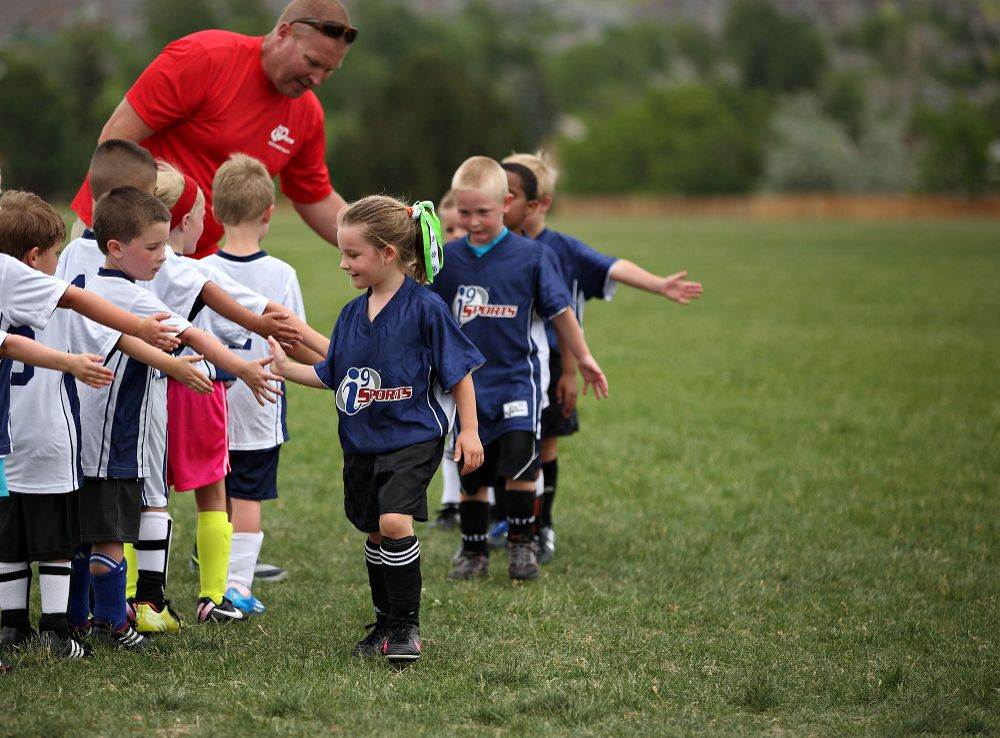 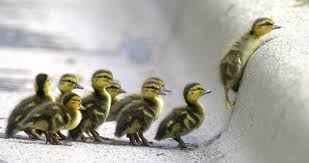 Conversation Class
Christopher bAUMAN
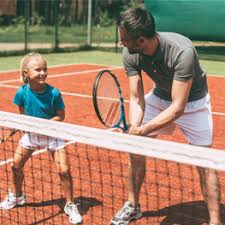 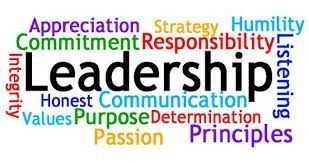 Education Infographic
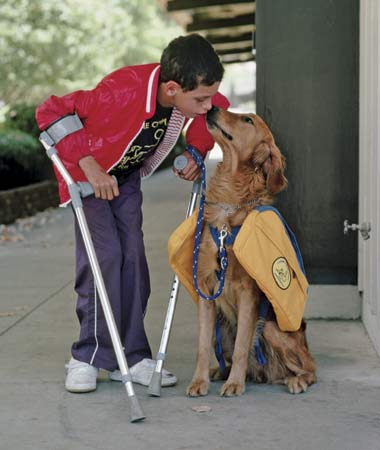 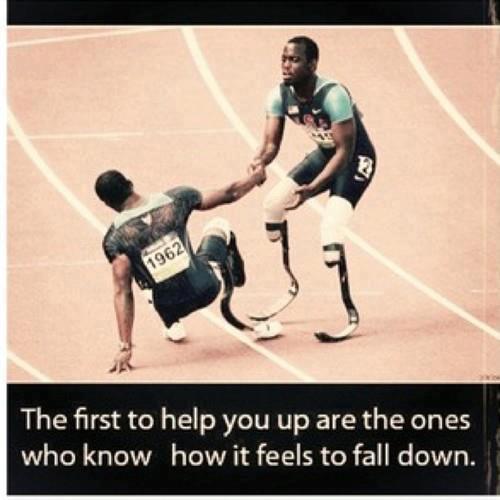 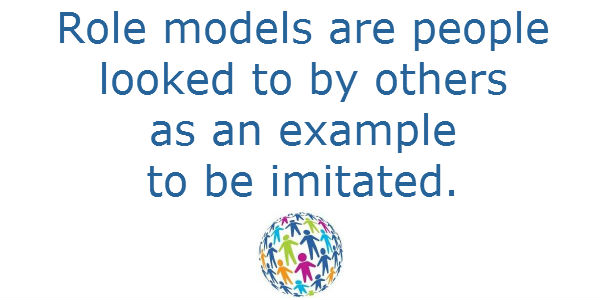 Chris Bauman